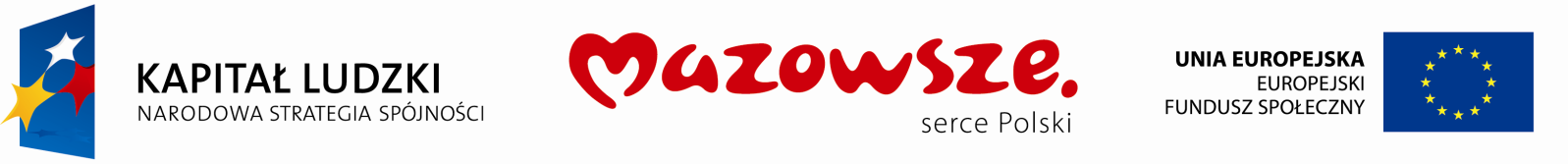 człowiek -  najlepsza inwestycja


Warszawa, wrzesień 2012r.
ZAŁOŻENIA NABORU DO PROJEKTU SYSTEMOWEGO „INDYWIDUALIZACJA
PROCESU NAUCZANIA IWYCHOWANIA
UCZNIÓW KLAS I – III 
SZKÓŁ PODSTAWOWYCH”
Wydatek współfinansowany przez Unię Europejską w ramach Europejskiego Funduszu Społecznego
Projekt systemowy w ramach 9.1.2 w 2012r.
PROGRAM OPERACYJNY
KAPITAŁ LUDZKI
PRIORYTET 
IX POKL
PROJEKT SYSTEMOWY
W RAMACH 9.1.2  POKL
SZKOŁY PODSTAWOWE (publiczne,
niepubliczne,  w tym specjalne)
w woj. mazowieckim
Mazowiecka Jednostka Wdrażania Programów Unijnych
[Speaker Notes: Kluczowe jest, czy osoba wykonuje zadania osobiście. Nie ma wątpliwości w przypadku wykonywania osobiście zadań z osoba zatrudnioną na umowę o pracę lub cywilnoprawną inaczej ma się sprawa w przypadku zatrudnienia osoby prowadzącej działalność gospodarczą. Jeśli sama będzie prowadziła działalność lub wskaże swojego konkretnego pracownika nie ma problemu. W innym przypadku będzie to zakup usługi i wszystko, co jest z tym związane.]
Cel projektu
Włączenie wszystkich szkół podstawowych w realizację nowej podstawy programowej kształcenia ogólnego, której charakter wymaga wdrożenia kompleksowego programu wspomagającego szkołę w procesie edukacji, uwzględniającego indywidualną pracę z dzieckiem w celu wspierania jego osobistego rozwoju.
Mazowiecka Jednostka Wdrażania Programów Unijnych
[Speaker Notes: Kluczowe jest, czy osoba wykonuje zadania osobiście. Nie ma wątpliwości w przypadku wykonywania osobiście zadań z osoba zatrudnioną na umowę o pracę lub cywilnoprawną inaczej ma się sprawa w przypadku zatrudnienia osoby prowadzącej działalność gospodarczą. Jeśli sama będzie prowadziła działalność lub wskaże swojego konkretnego pracownika nie ma problemu. W innym przypadku będzie to zakup usługi i wszystko, co jest z tym związane.]
Okres realizacji projektu
Maksymalny okres realizacji projektu upływa z zakończeniem roku szkolnego 2013/2014.
Mazowiecka Jednostka Wdrażania Programów Unijnych
[Speaker Notes: Kluczowe jest, czy osoba wykonuje zadania osobiście. Nie ma wątpliwości w przypadku wykonywania osobiście zadań z osoba zatrudnioną na umowę o pracę lub cywilnoprawną inaczej ma się sprawa w przypadku zatrudnienia osoby prowadzącej działalność gospodarczą. Jeśli sama będzie prowadziła działalność lub wskaże swojego konkretnego pracownika nie ma problemu. W innym przypadku będzie to zakup usługi i wszystko, co jest z tym związane.]
Do kogo adresowane jest wsparcie projektu?
Indywidualizacja procesu nauczania dotyczy dzieci ze specyficznymi potrzebami edukacyjnymi,  w tym w szczególności:
- szczególnie uzdolnionego,
- niepełnosprawnego,
- ze specyficznymi trudnościami w uczeniu się,
- z zaburzeniami komunikacji językowej,
- mającego trudności w opanowaniu wymagań edukacyjnych,
- mającego trudności w nawiązaniu relacji interpersonalnych.
Mazowiecka Jednostka Wdrażania Programów Unijnych
[Speaker Notes: Kluczowe jest, czy osoba wykonuje zadania osobiście. Nie ma wątpliwości w przypadku wykonywania osobiście zadań z osoba zatrudnioną na umowę o pracę lub cywilnoprawną inaczej ma się sprawa w przypadku zatrudnienia osoby prowadzącej działalność gospodarczą. Jeśli sama będzie prowadziła działalność lub wskaże swojego konkretnego pracownika nie ma problemu. W innym przypadku będzie to zakup usługi i wszystko, co jest z tym związane.]
Kto może być projektodawcą?
gminy i inne organy prowadzące szkoły podstawowe;
powiaty, jeśli prowadzą specjalne szkoły podstawowe oraz  
inne organy prowadzące szkoły specjalne;
Mazowiecka Jednostka Wdrażania Programów Unijnych
[Speaker Notes: Kluczowe jest, czy osoba wykonuje zadania osobiście. Nie ma wątpliwości w przypadku wykonywania osobiście zadań z osoba zatrudnioną na umowę o pracę lub cywilnoprawną inaczej ma się sprawa w przypadku zatrudnienia osoby prowadzącej działalność gospodarczą. Jeśli sama będzie prowadziła działalność lub wskaże swojego konkretnego pracownika nie ma problemu. W innym przypadku będzie to zakup usługi i wszystko, co jest z tym związane.]
Warunki, które musi spełnić projektodawca?
projekt musi objąć, co najmniej, 70% szkół, dla których projektodawca jest organem prowadzącym;
szkoły planowane do wsparcia muszą spełniać standardy I-III.
Mazowiecka Jednostka Wdrażania Programów Unijnych
[Speaker Notes: Kluczowe jest, czy osoba wykonuje zadania osobiście. Nie ma wątpliwości w przypadku wykonywania osobiście zadań z osoba zatrudnioną na umowę o pracę lub cywilnoprawną inaczej ma się sprawa w przypadku zatrudnienia osoby prowadzącej działalność gospodarczą. Jeśli sama będzie prowadziła działalność lub wskaże swojego konkretnego pracownika nie ma problemu. W innym przypadku będzie to zakup usługi i wszystko, co jest z tym związane.]
Standard I
W szkole działa zespół nauczycieli odpowiedzialny za opracowanie,
wdrożenie i realizację działań ukierunkowanych na indywidualizację
procesu nauczania i wychowania uczniów klas I-III w kontekściewdrażania nowej podstawy programowej kształcenia ogólnego na I
etapie edukacyjnym.
Zespół przeprowadza w szkole rozpoznanie potrzeb i analizuje szczegółowo jego wyniki. Na podstawie tego rozpoznania opracowuje bądź modyfikuje istniejące programy nauczania dostosowane do potrzeb uczniów danej klasy, uwzględniające indywidualizację pracy z dzieckiem na lekcji. Zespół monitoruje realizację programów i ocenia skuteczność podejmowanych oddziaływań.
Mazowiecka Jednostka Wdrażania Programów Unijnych
[Speaker Notes: Kluczowe jest, czy osoba wykonuje zadania osobiście. Nie ma wątpliwości w przypadku wykonywania osobiście zadań z osoba zatrudnioną na umowę o pracę lub cywilnoprawną inaczej ma się sprawa w przypadku zatrudnienia osoby prowadzącej działalność gospodarczą. Jeśli sama będzie prowadziła działalność lub wskaże swojego konkretnego pracownika nie ma problemu. W innym przypadku będzie to zakup usługi i wszystko, co jest z tym związane.]
Standard II
Nauczyciele prowadzący obowiązkowe zajęcia w danej klasie realizują opracowany program, w tym indywidualizują pracę z uczniem, dostosowując ją do jego potrzeb i możliwości. Programy nauczania uwzględniają działania mające na celu indywidualizację procesu nauczania i wychowania uczniów, w tym ze specjalnymi potrzebami edukacyjnymi, zgodnie z nową podstawą programową kształcenia ogólnego na I etapie edukacyjnym. Przyjęte do realizacji programy opisują wykorzystywane metody i formy pracy w odniesieniu do rozpoznanych, indywidualnych specjalnych potrzeb edukacyjnych, zarówno dzieci mających specyficzne trudności w uczeniu się jak i szczególnie uzdolnionych. Zawierają propozycje indywidualizacji pracy z uczniami podczas obowiązkowych zajęć edukacyjnych, w zależności od potrzeb i możliwości.
Mazowiecka Jednostka Wdrażania Programów Unijnych
[Speaker Notes: Kluczowe jest, czy osoba wykonuje zadania osobiście. Nie ma wątpliwości w przypadku wykonywania osobiście zadań z osoba zatrudnioną na umowę o pracę lub cywilnoprawną inaczej ma się sprawa w przypadku zatrudnienia osoby prowadzącej działalność gospodarczą. Jeśli sama będzie prowadziła działalność lub wskaże swojego konkretnego pracownika nie ma problemu. W innym przypadku będzie to zakup usługi i wszystko, co jest z tym związane.]
Standard III
Nauczyciele doskonalą swoje umiejętności zawodowe w zależności od potrzeb, wynikających z przeprowadzonego w szkole wstępnego rozpoznania i zaplanowanych do realizacji zajęć wspierających uczniów, m.in. poprzez samokształcenie, w ramach środków pochodzących z 1% odpisu na doskonalenie, wynikającego z art. 70a Karty Nauczyciela oraz wykorzystując inne dostępne środki finansowe (np. Priorytet IX Programu Operacyjnego Kapitał Ludzki).
Mazowiecka Jednostka Wdrażania Programów Unijnych
[Speaker Notes: Kluczowe jest, czy osoba wykonuje zadania osobiście. Nie ma wątpliwości w przypadku wykonywania osobiście zadań z osoba zatrudnioną na umowę o pracę lub cywilnoprawną inaczej ma się sprawa w przypadku zatrudnienia osoby prowadzącej działalność gospodarczą. Jeśli sama będzie prowadziła działalność lub wskaże swojego konkretnego pracownika nie ma problemu. W innym przypadku będzie to zakup usługi i wszystko, co jest z tym związane.]
Ważne
Każdy projekt dotyczący indywidualizacji nauczania i wychowania w klasach I-III szkół podstawowych musi być sporządzony w oparciu o rzeczywiste i zdiagnozowane potrzeby uczniów i uczennic tych klas oraz musi wynikać z wcześniejszego wdrożenia standardów I-III.
Mazowiecka Jednostka Wdrażania Programów Unijnych
[Speaker Notes: Kluczowe jest, czy osoba wykonuje zadania osobiście. Nie ma wątpliwości w przypadku wykonywania osobiście zadań z osoba zatrudnioną na umowę o pracę lub cywilnoprawną inaczej ma się sprawa w przypadku zatrudnienia osoby prowadzącej działalność gospodarczą. Jeśli sama będzie prowadziła działalność lub wskaże swojego konkretnego pracownika nie ma problemu. W innym przypadku będzie to zakup usługi i wszystko, co jest z tym związane.]
Co można sfinansować?
W ramach projektu można sfinansować standard IV i standard V lub wyłącznie jeden z wymienionych standardów pod warunkiem, że drugi sfinansowany będzie ze środków własnych.

Ważne:
W przypadku finansowania w ramach projektu realizacji wyłącznie standardu IV (doposażenie) konieczne jest zamieszczenie we wniosku uzasadnienia – diagnozy potrzeb uczniów oraz opisu realizacji standardu V w inny sposób (np. indywidualizacja finansowana w ramach art. 42 Karty Nauczyciela).
Mazowiecka Jednostka Wdrażania Programów Unijnych
[Speaker Notes: Kluczowe jest, czy osoba wykonuje zadania osobiście. Nie ma wątpliwości w przypadku wykonywania osobiście zadań z osoba zatrudnioną na umowę o pracę lub cywilnoprawną inaczej ma się sprawa w przypadku zatrudnienia osoby prowadzącej działalność gospodarczą. Jeśli sama będzie prowadziła działalność lub wskaże swojego konkretnego pracownika nie ma problemu. W innym przypadku będzie to zakup usługi i wszystko, co jest z tym związane.]
Standard IV
Posiadane pomieszczenia dydaktyczne dla klas I-III, szkoła możedoposażyć zgodnie z założeniami nowej podstawy programowejkształcenia ogólnego na I etapie edukacyjnym oraz z zasadamiindywidualizacji procesu nauczania i wychowania. Szkoła doposażaswoją bazę dydaktyczną w pomoce dydaktyczne wynikające z procesu indywidualizacji oraz w sprzęt specjalistyczny (np.: specjalistyczne oprogramowanie, pakiety do diagnozowania i korygowania dysfunkcji i dysharmonii rozwojowych, takich jak: wady wymowy, dysleksja, wady postawy, zaburzenia koordynacji ruchowej). Planowane elementy doposażenia szkoły odpowiadają rozpoznanym potrzebom i zaplanowanym zajęciom dodatkowym;
Mazowiecka Jednostka Wdrażania Programów Unijnych
[Speaker Notes: Kluczowe jest, czy osoba wykonuje zadania osobiście. Nie ma wątpliwości w przypadku wykonywania osobiście zadań z osoba zatrudnioną na umowę o pracę lub cywilnoprawną inaczej ma się sprawa w przypadku zatrudnienia osoby prowadzącej działalność gospodarczą. Jeśli sama będzie prowadziła działalność lub wskaże swojego konkretnego pracownika nie ma problemu. W innym przypadku będzie to zakup usługi i wszystko, co jest z tym związane.]
Standard V
Szkoła realizuje ofertę zajęć dodatkowych, wspierającychindywidualizację procesu dydaktycznego, opracowaną przez zespół
nauczycieli.
Mazowiecka Jednostka Wdrażania Programów Unijnych
[Speaker Notes: Kluczowe jest, czy osoba wykonuje zadania osobiście. Nie ma wątpliwości w przypadku wykonywania osobiście zadań z osoba zatrudnioną na umowę o pracę lub cywilnoprawną inaczej ma się sprawa w przypadku zatrudnienia osoby prowadzącej działalność gospodarczą. Jeśli sama będzie prowadziła działalność lub wskaże swojego konkretnego pracownika nie ma problemu. W innym przypadku będzie to zakup usługi i wszystko, co jest z tym związane.]
Przykłady zajęć pozalekcyjnych
Zajęcia dodatkowe dostosowane do indywidualnych potrzeb każdego z uczniów w klasach I - III szkoły podstawowej, w szczególności:
dla dzieci ze specyficznymi trudnościami w czytaniu i pisaniu, w tym także  zagrożonych ryzykiem dysleksji;
  dla dzieci z trudnościami w zdobywaniu umiejętności matematycznych;
  logopedyczne dla dzieci z zaburzeniami rozwoju mowy;
socjoterapeutyczne i psychoedukacyjne dla dzieci z zaburzeniami komunikacji społecznej;
  gimnastykę korekcyjną dla dzieci z wadami postawy;
specjalistyczne zajęcia terapeutyczne (np.: hipoterapia, muzykoterapia, dogoterapia) dla dzieci niepełnosprawnych;
rozwijające zainteresowania uczniów szczególnie uzdolnionych, ze  szczególnym uwzględnieniem nauk matematyczno-przyrodniczych.
Kwalifikowalne są tylko wynagrodzenia nauczycieli!!
Mazowiecka Jednostka Wdrażania Programów Unijnych
[Speaker Notes: Kluczowe jest, czy osoba wykonuje zadania osobiście. Nie ma wątpliwości w przypadku wykonywania osobiście zadań z osoba zatrudnioną na umowę o pracę lub cywilnoprawną inaczej ma się sprawa w przypadku zatrudnienia osoby prowadzącej działalność gospodarczą. Jeśli sama będzie prowadziła działalność lub wskaże swojego konkretnego pracownika nie ma problemu. W innym przypadku będzie to zakup usługi i wszystko, co jest z tym związane.]
Przykłady doposażenia
Doposażenie bazy dydaktycznej w odpowiednie pomoce i  sprzęt, np.:
 specjalistyczne oprogramowanie
 pakiety do diagnozowania m.in. wad wymowy, dysleksji
 materiały edukacyjne, np. książki, gry edukacyjne
 materace rehabilitacyjne, drabinki, ławki do ćwiczeń, piłki
 instrumenty muzyczne.

Zakupiony sprzęt musi być związany z zaplanowanymi zajęciami
i służyć ich realizacji!!
Mazowiecka Jednostka Wdrażania Programów Unijnych
[Speaker Notes: Kluczowe jest, czy osoba wykonuje zadania osobiście. Nie ma wątpliwości w przypadku wykonywania osobiście zadań z osoba zatrudnioną na umowę o pracę lub cywilnoprawną inaczej ma się sprawa w przypadku zatrudnienia osoby prowadzącej działalność gospodarczą. Jeśli sama będzie prowadziła działalność lub wskaże swojego konkretnego pracownika nie ma problemu. W innym przypadku będzie to zakup usługi i wszystko, co jest z tym związane.]
Czego nie można sfinansować?
kosztów zarządzania (kosztów związanych z wdrożeniem   
    projektu);
  kosztów pośrednich;

  kosztów związanych z wdrożeniem standardów I − III oraz   
    kosztów działań związanych z realizacją szerszego programu  
    rozwojowego realizowanego w danej szkole (wykraczającego 
    poza standardy IV − V).
Mazowiecka Jednostka Wdrażania Programów Unijnych
[Speaker Notes: Kluczowe jest, czy osoba wykonuje zadania osobiście. Nie ma wątpliwości w przypadku wykonywania osobiście zadań z osoba zatrudnioną na umowę o pracę lub cywilnoprawną inaczej ma się sprawa w przypadku zatrudnienia osoby prowadzącej działalność gospodarczą. Jeśli sama będzie prowadziła działalność lub wskaże swojego konkretnego pracownika nie ma problemu. W innym przypadku będzie to zakup usługi i wszystko, co jest z tym związane.]
Jak zorganizować zajęcia?
SZKOŁA DO 69 UCZNIÓW W KLASACH I-III
SZKOŁA POWYŻEJ 69 UCZNIÓW W KLASACH I-III
minimum dwa rodzaje zajęć
minimum cztery rodzaje zajęć
Zajęcia muszą trwać co najmniej 30 godzin w roku szkolnym dla 1 ucznia
Mazowiecka Jednostka Wdrażania Programów Unijnych
[Speaker Notes: Kluczowe jest, czy osoba wykonuje zadania osobiście. Nie ma wątpliwości w przypadku wykonywania osobiście zadań z osoba zatrudnioną na umowę o pracę lub cywilnoprawną inaczej ma się sprawa w przypadku zatrudnienia osoby prowadzącej działalność gospodarczą. Jeśli sama będzie prowadziła działalność lub wskaże swojego konkretnego pracownika nie ma problemu. W innym przypadku będzie to zakup usługi i wszystko, co jest z tym związane.]
Cross-financing w wydatkach na doposażenie
Doposażenie bazy dydaktycznej może spełniać przesłanki cross-financingu określone w Zasadach finansowania PO KL – do 10% wartości projektu, jeśli zawierać będzie zakupy:
meble, pojazdy;
sprzęt o charakterze środka trwałego, którego wartość początkowa jest równa lub wyższa niż 350,00 zł.
Mazowiecka Jednostka Wdrażania Programów Unijnych
[Speaker Notes: Kluczowe jest, czy osoba wykonuje zadania osobiście. Nie ma wątpliwości w przypadku wykonywania osobiście zadań z osoba zatrudnioną na umowę o pracę lub cywilnoprawną inaczej ma się sprawa w przypadku zatrudnienia osoby prowadzącej działalność gospodarczą. Jeśli sama będzie prowadziła działalność lub wskaże swojego konkretnego pracownika nie ma problemu. W innym przypadku będzie to zakup usługi i wszystko, co jest z tym związane.]
Zadania organów prowadzących przy opracowaniu projektu
przygotowuje projekt systemowy jeden raz w roku oraz w wyłącznie raz w odniesieniu do danej szkoły ;
wniosek aplikacyjny kierowany jest WYŁĄCZNIE do szkół, które spełniają standardy I – III;
liczba szkół objętych wnioskiem musi stanowić min. 70% szkół podległych danemu organowi prowadzącemu – KRYTERIUM DOSTĘPU;
projekt systemowy może być złożony przez kilka organów prowadzących w partnerstwie (w przypadku nie spełnienia kryterium dostępu przez jeden organ)
Mazowiecka Jednostka Wdrażania Programów Unijnych
[Speaker Notes: Kluczowe jest, czy osoba wykonuje zadania osobiście. Nie ma wątpliwości w przypadku wykonywania osobiście zadań z osoba zatrudnioną na umowę o pracę lub cywilnoprawną inaczej ma się sprawa w przypadku zatrudnienia osoby prowadzącej działalność gospodarczą. Jeśli sama będzie prowadziła działalność lub wskaże swojego konkretnego pracownika nie ma problemu. W innym przypadku będzie to zakup usługi i wszystko, co jest z tym związane.]
Zadania organów prowadzących przy opracowaniu projektu
oszacowania łącznych potrzeb uczniów klas I – III szkół podstawowych (potrzeby wskazują szkoły – zał. Nr 4);
informowania szkół o możliwości przystąpienia do projektu oraz
przeprowadzenia naboru szkół do projektu;
weryfikacji spełnienia przez szkoły Standardów I – III (zał. Nr 5);
przygotowania wniosku o dofinansowanie projektu i złożenia go do IP we wskazanym w ogłoszeniu terminie;
rozliczenia projektu systemowego i jego monitorowania;
zapewnienia, że te same wydatki nie będą finansowane podwójnie, zarówno ze środków EFS, jak też z innych źródeł.
Mazowiecka Jednostka Wdrażania Programów Unijnych
[Speaker Notes: Kluczowe jest, czy osoba wykonuje zadania osobiście. Nie ma wątpliwości w przypadku wykonywania osobiście zadań z osoba zatrudnioną na umowę o pracę lub cywilnoprawną inaczej ma się sprawa w przypadku zatrudnienia osoby prowadzącej działalność gospodarczą. Jeśli sama będzie prowadziła działalność lub wskaże swojego konkretnego pracownika nie ma problemu. W innym przypadku będzie to zakup usługi i wszystko, co jest z tym związane.]
Mazowiecka Jednostka Wdrażania Programów Unijnych
Ul. Jagiellońska 74
03-301 Warszawa
Mazowiecka Jednostka Wdrażania Programów Unijnych
[Speaker Notes: Kluczowe jest, czy osoba wykonuje zadania osobiście. Nie ma wątpliwości w przypadku wykonywania osobiście zadań z osoba zatrudnioną na umowę o pracę lub cywilnoprawną inaczej ma się sprawa w przypadku zatrudnienia osoby prowadzącej działalność gospodarczą. Jeśli sama będzie prowadziła działalność lub wskaże swojego konkretnego pracownika nie ma problemu. W innym przypadku będzie to zakup usługi i wszystko, co jest z tym związane.]